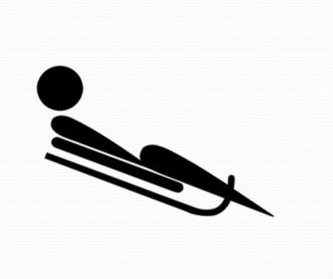 Санный спорт
Санный спорт  — зимний олимпийский вид спорта, в котором участники соревнуются в скоростном спуске на санях по специальным трассам. 
Спортивное оборудование. Специальные костюмы, которые позволяют уменьшить сопротивление ветра. Специальные перчатки для санного спорта с шипами на пальцах помогают спортсменам разгоняться на старте.
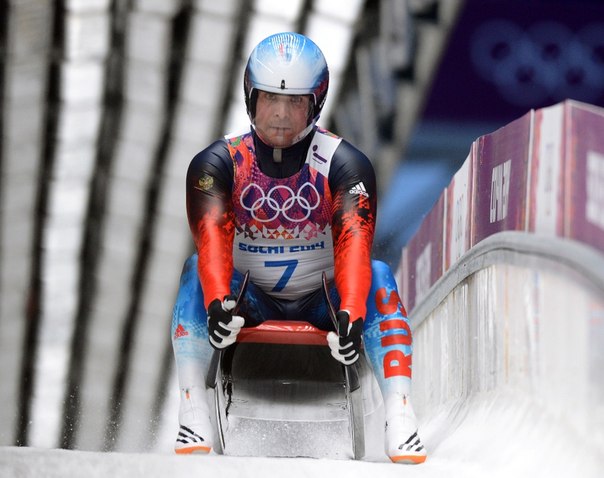 Демченко Альберт Михайлович
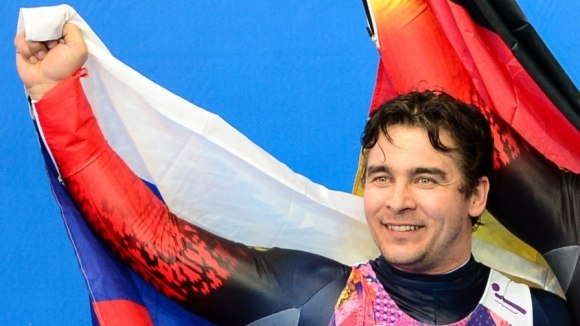 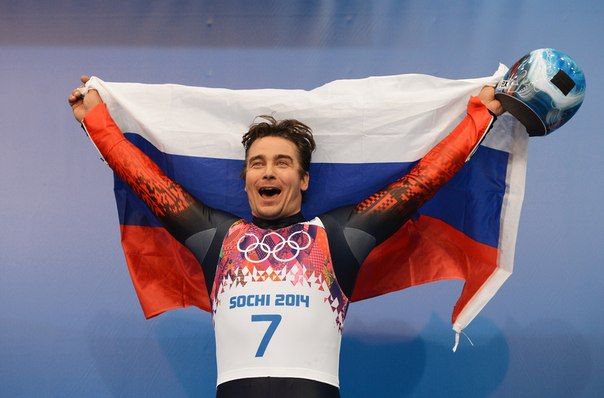 Альберт Демченко - российский саночник, заслуженный мастер спорта России, трёхкратный вице-чемпион Олимпийских Игр 2006 и 2014 годов, двукратный Вице-Чемпион Мира 2012 года, трёхкратный Чемпион Европы (2006, 2010 и 2012), обладатель Кубка Мира 2005, многократный Чемпион России.
Альберт Демченко принимал участие в семи подряд зимних Олимпийских играх (1992, 1994, 1998, 2002, 2006, 2010 и 2014), установив рекорд по количеству участий в зимних Играх в истории олимпийского движения. В 1992 году он выступал на двухместных санях, в 1994 и 1998 годах и на одноместных, и на двухместных (1992 и 1994 - с Алексеем Зеленским, 1998 - с Семёном Колобаевым), в 2002, 2006, 2010, 2014 годах - только на одноместных (в 2014 году также участвовал в эстафете).В сезоне 2004/2005 выиграл Кубок мира по санному спорту в общем зачёте. Ещё он был один раз вторым и два раза — третьим.
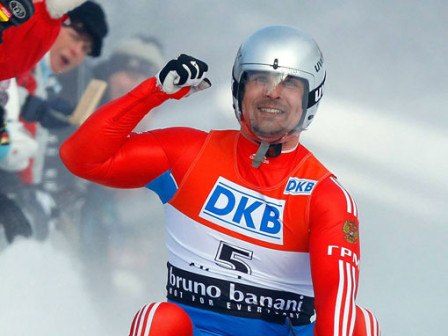 Награды и звания Демченко
Орден Почёта (2014г.) - за большой вклад в развитие физической культуры и спорта, высокие спортивные достижения на XXII зимних Олимпийских Играх 2014 г. в городе Сочи.

Орден Дружбы (2007г.) - за большой вклад в развитие физической культуры и спорта, высокие спортивные достижения.

Медаль «За воинскую доблесть» II степени (Минобороны, 2014г.) - за большой вклад в развитие физической культуры и спорта, высокие спортивные достижения на XXII Олимпийских зимних играх 2014 года.

Благодарность Президента Российской Федерации (2010г.) - за заслуги в развитии физической культуры и спорта, высокие спортивные достижения на Играх XXI Олимпиады 2010 г. в Ванкувере.

Заслуженный мастер спорта России

Почетный гражданин города Чусового (2012г.) - за выдающиеся заслуги в сфере популяризации физической культуры, высокие спортивные достижения и повышение роли и авторитета города Чусового в мировом спортивном сообществе.
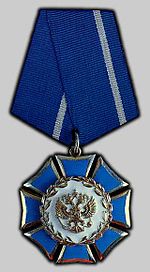 Орден Почёта
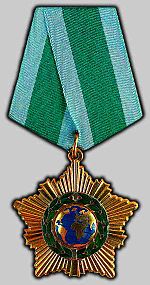 Орден Дружбы
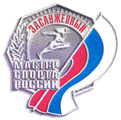 «За воинскую доблесть» 
II степени
Заслуженный мастер спорта России
Президент РФ Владимир Путин поздравил российского саночника Альберта Демченко, который завоевал серебряную медаль сочинских Олимпийских Играх
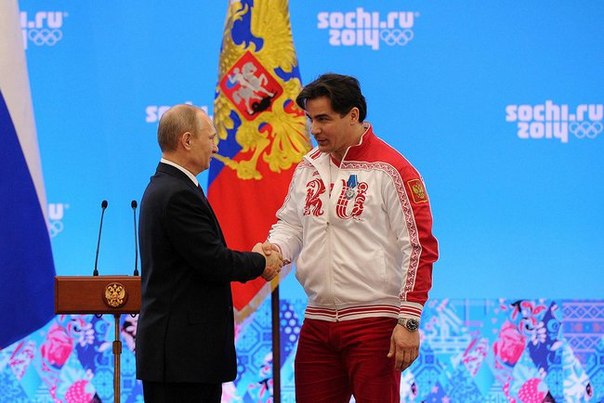 Использованные ресурсы:
http://ru.wikipedia.org/wiki/%D0%94%D0%B5%D0%BC%D1%87%D0%B5%D0%BD%D0%BA%D0%BE,_%D0%90%D0%BB%D1%8C%D0%B1%D0%B5%D1%80%D1%82_%D0%9C%D0%B8%D1%85%D0%B0%D0%B9%D0%BB%D0%BE%D0%B2%D0%B8%D1%87
Использованные картинки с сайтов:
http://ria.ru/sochi2014_around_games/20140214/994948088.html
http://www.sovsport.ru/news/text-item/576445
http://izvestia.ru/news/565490
СПАСИБО за внимание!